Ege Üniversitesi
Mühendislik Fakültesi- Bilgisayar Mühendisliği Bölümü
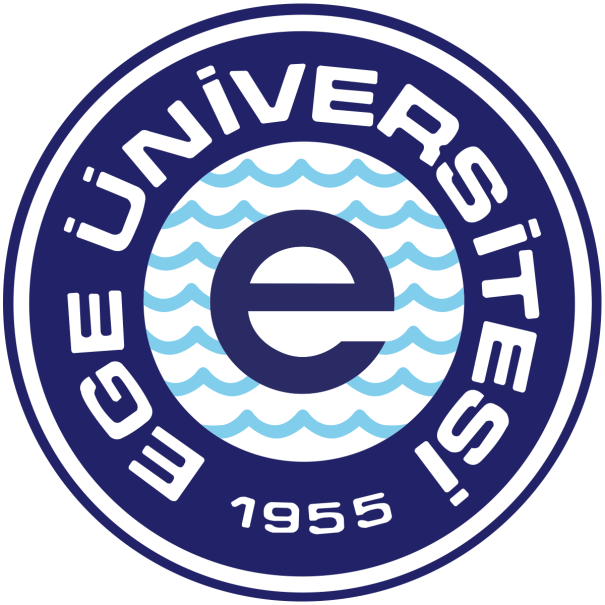 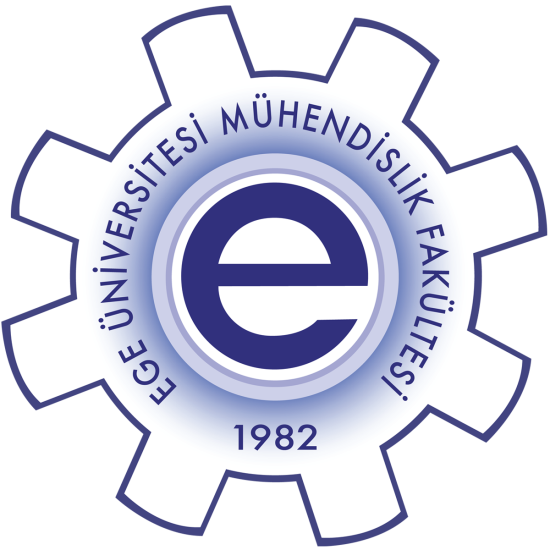 Çevrimiçi Eğitim İçin Yeni Nesil Web Uygulaması
Seçkin Kurtalan, Senanur Köse -- Danışman:Dr. Öğr. Ahmet Egesoy
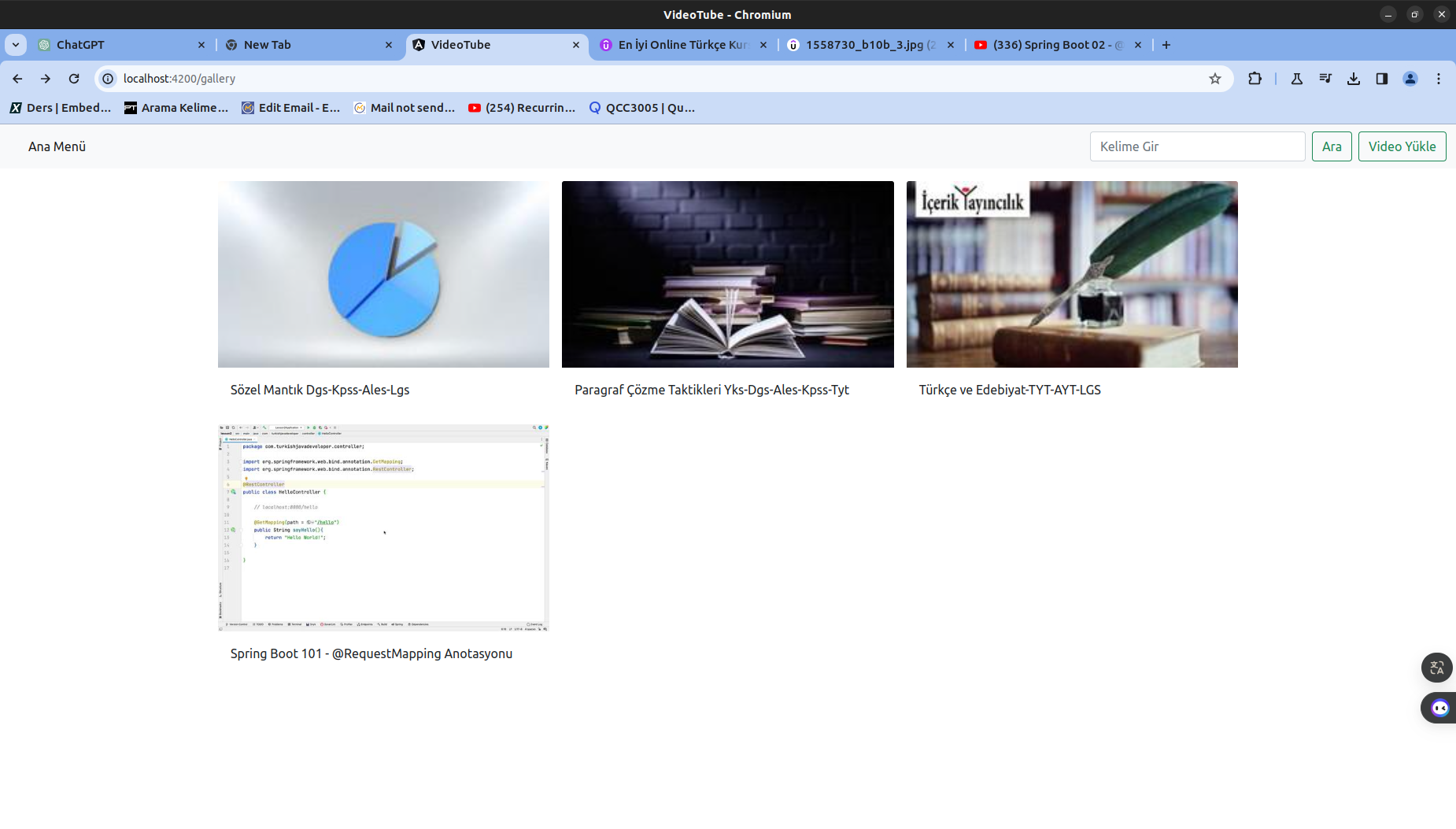 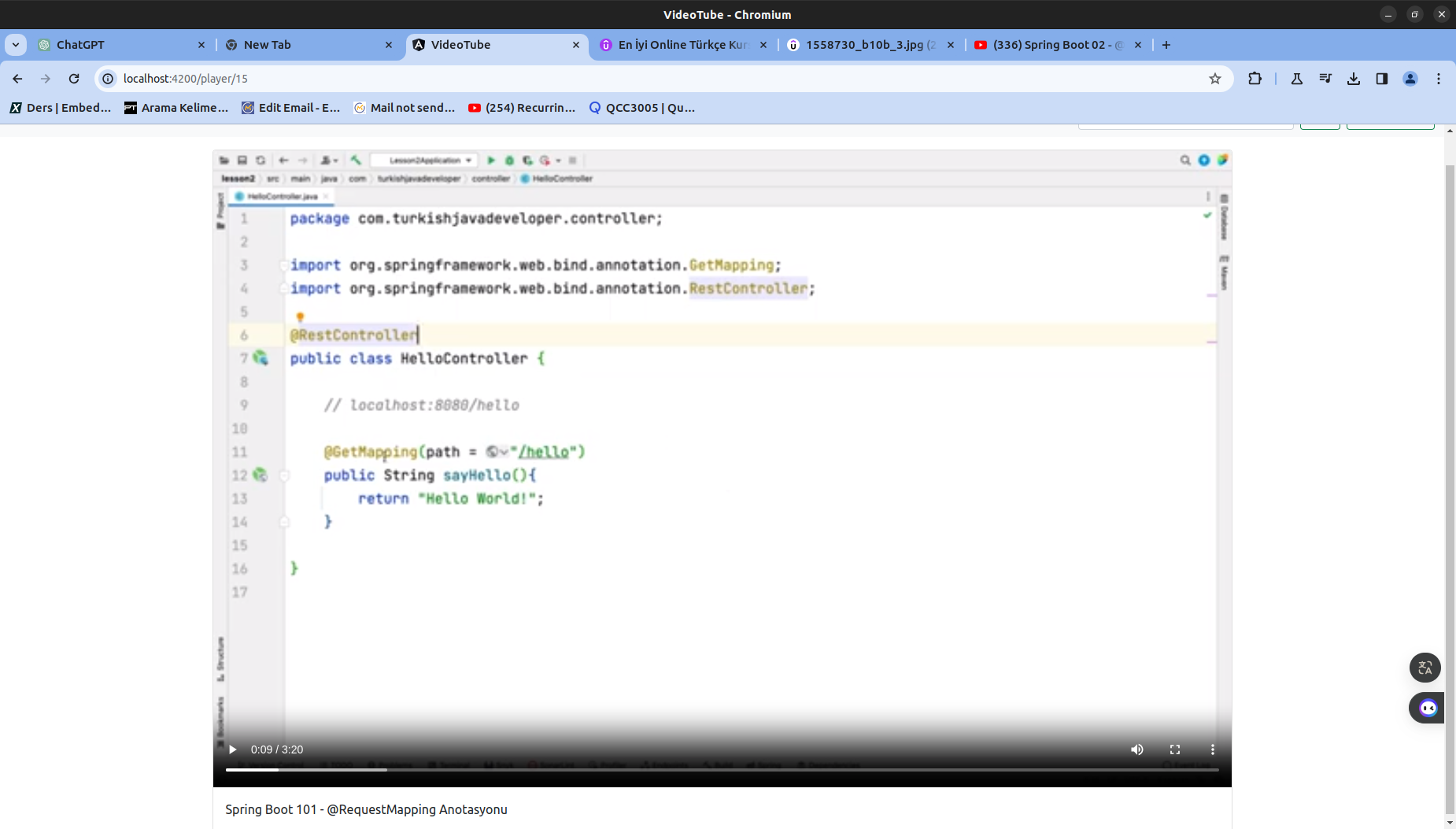 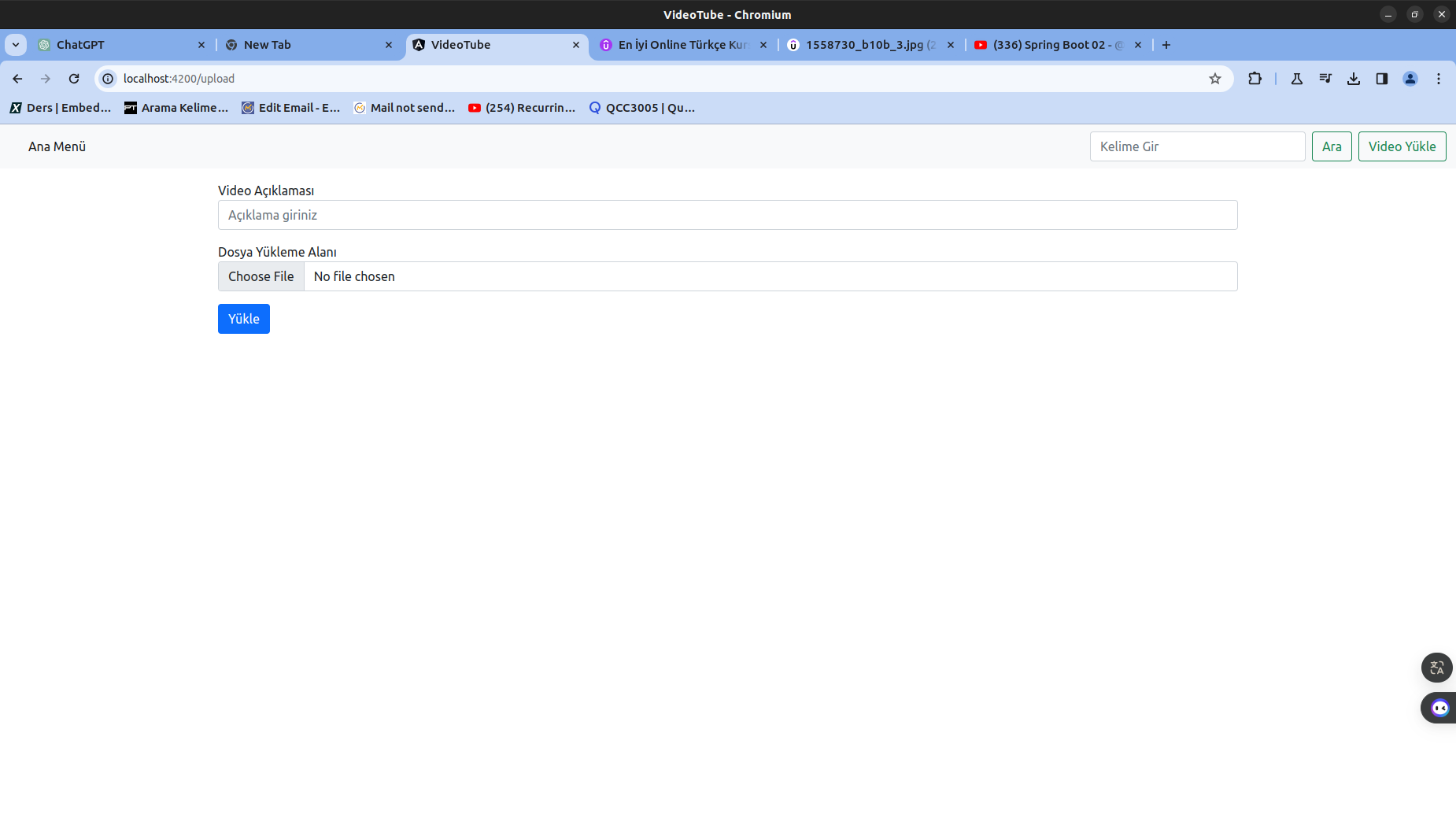